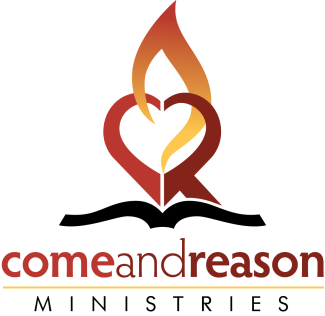 GOD AND YOUR BRAIN
SEMINAR
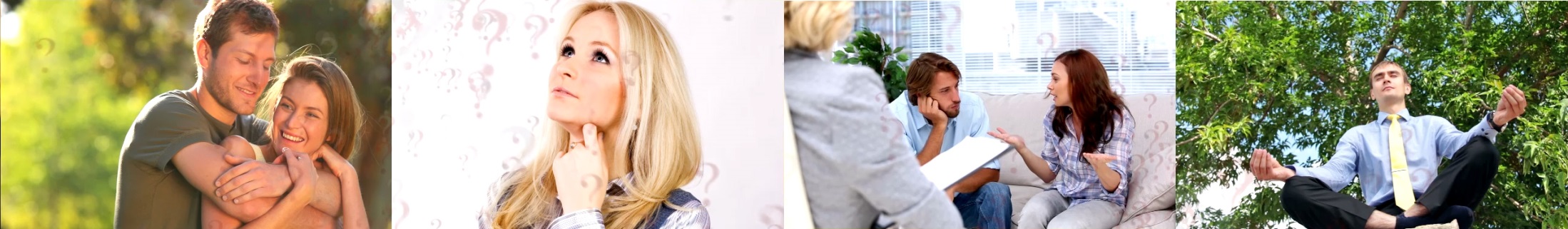 How Love overcomes fear and heals the brain
Answers to many of life’s questions
How lies damage the brain
How different views of God affect the brain
THE GOD-SHAPED BRAIN
How Changing Your View of God Transforms Your Life
Timothy R. Jennings, M.D. FAPA

President-Elect, Tennessee Psychiatric Association

Vice President, Southern Psychiatric Association



Author of:
 
Could It Be This Simple? A Biblical Model for Healing the Mind – 2007

The God Shaped Brain: How Changing Your View of God Transforms Your Life - 2013

comeandreason.com
GOD AND YOUR BRAIN
SEMINAR
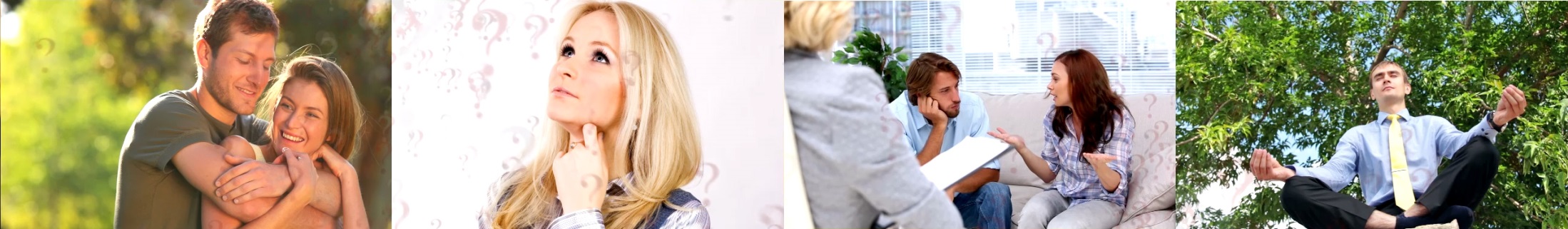 How Love overcomes fear and heals the brain
Answers to many of life’s questions
How lies damage the brain
How different views of God affect the brain
SESSION 1

THE GOD-SHAPED BRAIN
How Changing Your View of God
Transforms Your Life
OBJECTIVES
Identify the relationship between belief and physical and mental health.
OBJECTIVES
Identify the relationship between belief and physical and mental health. 
Examine the scientific evidence documenting how a change in belief can alter brain function resulting in a change in health.
OBJECTIVES
Identify the relationship between belief and physical and mental health. 
Examine the scientific evidence documenting how a change in belief can alter brain function resulting in a change in health.
Formulate a methodology for separating healthy from unhealthy beliefs.
We Have Power Over 
What We Believe BUTWhat We Believe Has 
Power Over Us!
WHAT WE BELIEVE HAS POWER OVER US POWER TO HEAL AND POWER TO DESTROY
WHAT WE BELIEVE HAS POWER OVER US POWER TO HEAL AND POWER TO DESTROY
Vance Vanders
WHAT WE BELIEVE HAS POWER OVER US POWER TO HEAL AND POWER TO DESTROY
Vance Vanders
Sam Shoeman
WHAT WE BELIEVE HAS POWER OVER US POWER TO HEAL AND POWER TO DESTROY
Vance Vanders
Sam Shoeman
Derek Adams
WHAT WE BELIEVE HAS POWER OVER US POWER TO HEAL AND POWER TO DESTROY
Vance Vanders
Sam Shoeman
Derek Adams
Placebo / Nocebo
We Have Power Over 
What We Believe BUTWhat We Believe Has 
Power Over Us!
WHAT DO YOU BELIEVE?
WHAT DO YOU BELIEVE?
God is love?
WHAT DO YOU BELIEVE?
God is love?
God is loving, but he is also just?
WHAT DO YOU BELIEVE?
God is love?
God is loving, but he is also just?
God is punishing and severe?
WHAT DO YOU BELIEVE?
God is love?
God is loving, but he is also just?
God is punishing and severe?
God is distant and uninvolved?
WHAT DO YOU BELIEVE?
God is love?
God is loving, but he is also just?
God is punishing and severe?
God is distant and uninvolved?
What we believe has power over us!
WHAT DO YOU BELIEVE?
God is love?
God is loving, but he is also just?
God is punishing and severe?
God is distant and uninvolved?
What we believe has power over us!
What view of God do you hold AND
WHAT DO YOU BELIEVE?
God is love?
God is loving, but he is also just?
God is punishing and severe?
God is distant and uninvolved?
What we believe has power over us!
What view of God do you hold AND
Upon what do you base your beliefs?
WORLD CHRISTIAN ENCYCLOPEDIA OF 2001
19 major world religions.
WORLD CHRISTIAN ENCYCLOPEDIA OF 2001
19 major world religions. 
Divided into 270 large religious groups.
WORLD CHRISTIAN ENCYCLOPEDIA OF 2001
19 major world religions. 
Divided into 270 large religious groups. 
Subdivided further into tens of thousands of smaller sects.
WORLD CHRISTIAN ENCYCLOPEDIA OF 2001
19 major world religions. 
Divided into 270 large religious groups. 
Subdivided further into tens of thousands of smaller sects. 
And within Christianity?
WORLD CHRISTIAN ENCYCLOPEDIA OF 2001
19 major world religions. 
Divided into 270 large religious groups. 
Subdivided further into tens of thousands of smaller sects. 
And within Christianity? 
34,000 separate groups all claiming the Bible as their basis of faith.
2006 BAYLOR UNIVERSITY SURVEY
ON VIEWS OF GOD
2006 BAYLOR UNIVERSITY SURVEY
ON VIEWS OF GOD
32% of people in the U.S. Viewed God as authoritarian.
2006 BAYLOR UNIVERSITY SURVEY
ON VIEWS OF GOD
32% of people in the U.S. Viewed God as authoritarian. 
24% as distant.
2006 BAYLOR UNIVERSITY SURVEY
ON VIEWS OF GOD
32% of people in the U.S. Viewed God as authoritarian. 
24% as distant.
23% as benevolent or loving.
2006 BAYLOR UNIVERSITY SURVEY
ON VIEWS OF GOD
32% of people in the U.S. Viewed God as authoritarian. 
24% as distant.
23% as benevolent or loving.
16% as critical.
2006 BAYLOR UNIVERSITY SURVEY
ON VIEWS OF GOD
32% of people in the U.S. Viewed God as authoritarian. 
24% as distant.
23% as benevolent or loving.
16% as critical.
5% atheist.
2006 BAYLOR UNIVERSITY SURVEY
ON VIEWS OF GOD
32% of people in the U.S. Viewed God as authoritarian. 
24% as distant.
23% as benevolent or loving.
16% as critical.
5% atheist. 
But 75% of Americans are Christian.
With so many different views of God being taught, questions arise...

Does our understanding of God make a difference?
With so many different views of God being taught, questions arise...

Does our understanding of God make a difference? 
Or is it enough to simply believe in God?
SPIRITUALITY IN MEDICINE CONFERENCE
Speakers: Jewish Rabbi, Catholic Priest, Protestant Pastor, Islamic Cleric, Christian Science Leader.
Advocating for inclusion of spirituality in medical treatment.
A woman came to the mic…
DO OUR BELIEFS MATTER?
Is it enough to merely believe, or…
DO OUR BELIEFS MATTER?
Is it enough to merely believe, or…

Could our beliefs in God, if those beliefs are distorted in some way, actually cause injury, pain and suffering?
WHAT DO YOU BELIEVE?
Laura
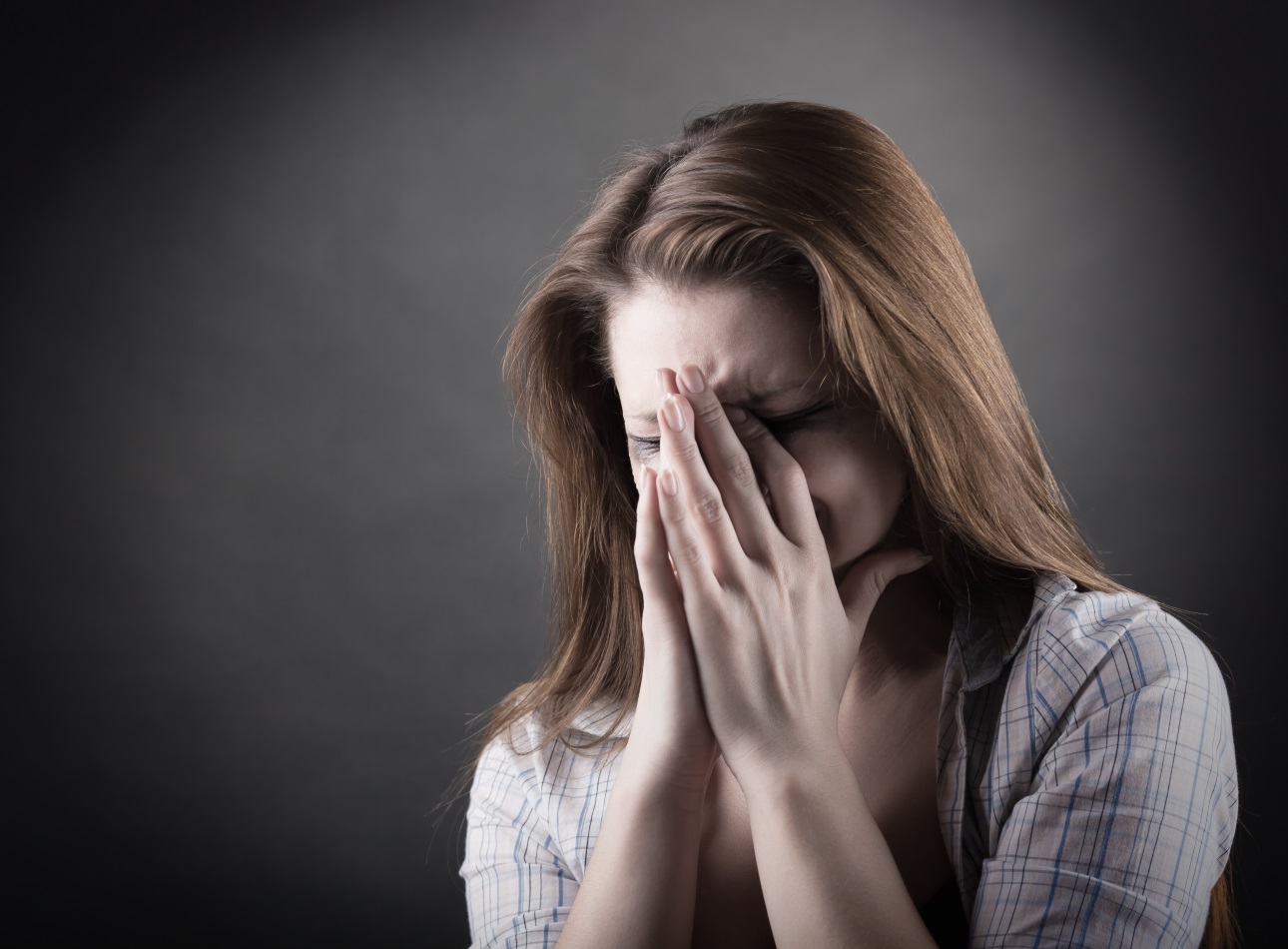 image courtesy of shutterstock.com
2 CORINTHIANS 10:3-5
For though we live in the world, we do not wage war as the world does. The weapons we fight with are not the weapons of the world. On the contrary, they have divine power to demolish strongholds. We demolish arguments and every pretension that sets itself up against the knowledge of God, and we take captive every thought to make it obedient to Christ.
ROMANS 1:18-31
Exchanged the truth of God for a lie.
ROMANS 1:18-31
Exchanged the truth of God for a lie.
Didn’t think it worthwhile to retain a knowledge of God.
ROMANS 1:18-31
Exchanged the truth of God for a lie.
Didn’t think it worthwhile to retain a knowledge of God.
Preferred images made with their own hands to the knowledge of God.
ROMANS 1:18-31
Exchanged the truth of God for a lie.
Didn’t think it worthwhile to retain a knowledge of God.
Preferred images made with their own hands to the knowledge of God.
Their minds became darkened, futile and depraved.
ROMANS 1:18-31
Exchanged the truth of God for a lie.
Didn’t think it worthwhile to retain a knowledge of God.
Preferred images made with their own hands to the knowledge of God.
Their minds became darkened, futile and depraved.
The Bible is taking the position that our view of God is critical to our mental health.
UPON WHAT DO WE BASE OUR BELIEFS ABOUT GOD?
UPON WHAT DO WE BASE OUR BELIEFS ABOUT GOD?
Ideas formed in childhood
UPON WHAT DO WE BASE OUR BELIEFS ABOUT GOD?
Ideas formed in childhood
Opinions
Parental, political, scholastic, church
UPON WHAT DO WE BASE OUR BELIEFS ABOUT GOD?
Ideas formed in childhood
Opinions
Parental, political, scholastic, church
Feelings
UPON WHAT DO WE BASE OUR BELIEFS ABOUT GOD?
Ideas formed in childhood
Opinions
Parental, political, scholastic, church
Feelings
Traditions
What about in medicine?
TRADITIONAL MEDICINE
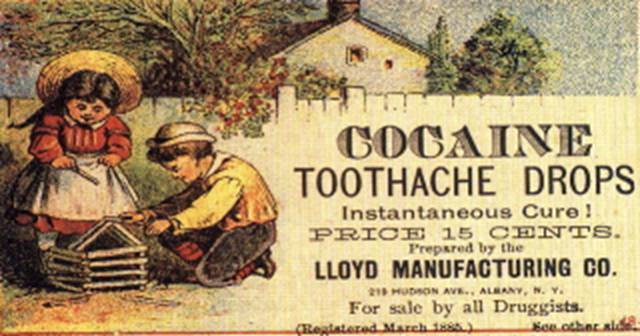 TRADITIONAL MEDICINE
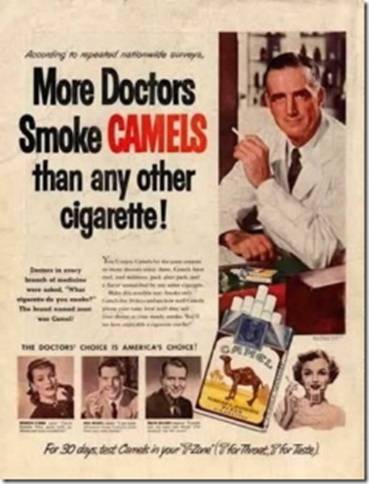 TRADITIONAL MEDICINE
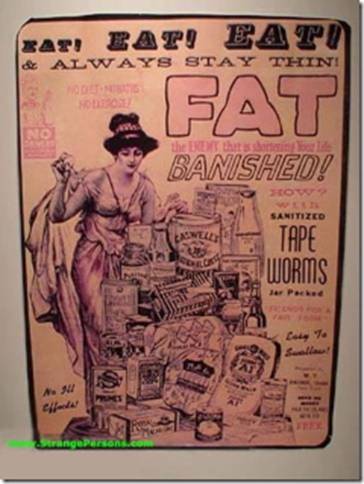 TRADITIONAL MEDICINE
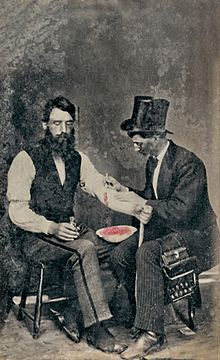 UPON WHAT DO WE BASE OUR BELIEFS ABOUT GOD?
Ideas formed in childhood
Opinions
Parental, political, scholastic, church
Feelings
Traditions
What about in medicine?
Evidence
UPON WHAT DO WE BASE OUR BELIEFS ABOUT GOD?
Ideas formed in childhood
Opinions
Parental, political, scholastic, church
Feelings
Traditions
What about in medicine?
Evidence
Sound scientific beliefs are based upon evidence.
UPON WHAT DO WE BASE OUR BELIEFS ABOUT GOD?
Ideas formed in childhood
Opinions
Parental, political, scholastic, church
Feelings
Traditions
What about in medicine?
Evidence
Sound scientific beliefs are based upon evidence. 
What about our beliefs about/in God – should they be based on evidence?
TWO THEORIES FOR CHRISTIAN BELIEF
We have “faith;” we don’t need evidence.
TWO THEORIES FOR CHRISTIAN BELIEF
We have “faith;” we don’t need evidence.

Our faith is based upon the evidence.
INTEGRATIVE EVIDENCE-BASED APPROACH
Scripture:  All Scripture is God-breathed and is useful for teaching, rebuking, correcting and training in righteousness. (2 Timothy 3:16)
INTEGRATIVE EVIDENCE-BASED APPROACH
Scripture:  All Scripture is God-breathed and is useful for teaching, rebuking, correcting and training in righteousness. (2 Timothy 3:16)
Science:  For since the creation of the world God’s invisible qualities—his eternal power and divine nature—have been clearly seen, being understood from what has been made, so that men are without excuse. (Romans 1:20 - emphasis mine)
INTEGRATIVE EVIDENCE-BASED APPROACH
Scripture:  All Scripture is God-breathed and is useful for teaching, rebuking, correcting and training in righteousness. (2 Timothy 3:16)
Science:  For since the creation of the world God’s invisible qualities—his eternal power and divine nature—have been clearly seen, being understood from what has been made, so that men are without excuse. (Romans 1:20 - emphasis mine)
Experience:  Taste and see that the Lord is good. (Ps 34:8); Then he said to Thomas, ‘Put your finger here; see my hands. Reach out your hand and put it into my side. Stop doubting and believe.’ (John 20:27)
THE PROBLEM IF WE SEPARATE THE 3 THREADS
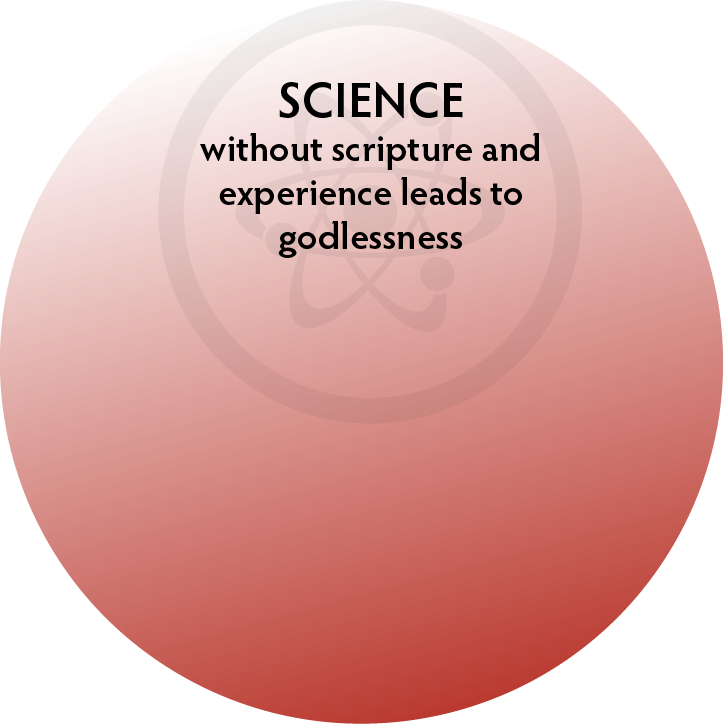 THE PROBLEM IF WE SEPARATE THE 3 THREADS
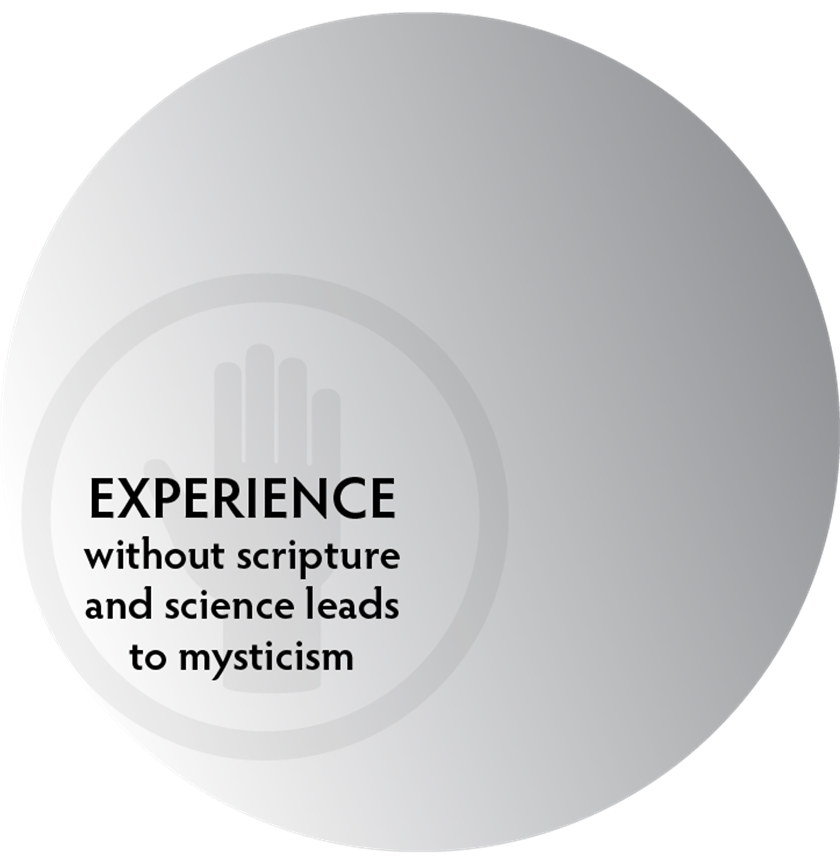 THE PROBLEM IF WE SEPARATE THE 3 THREADS
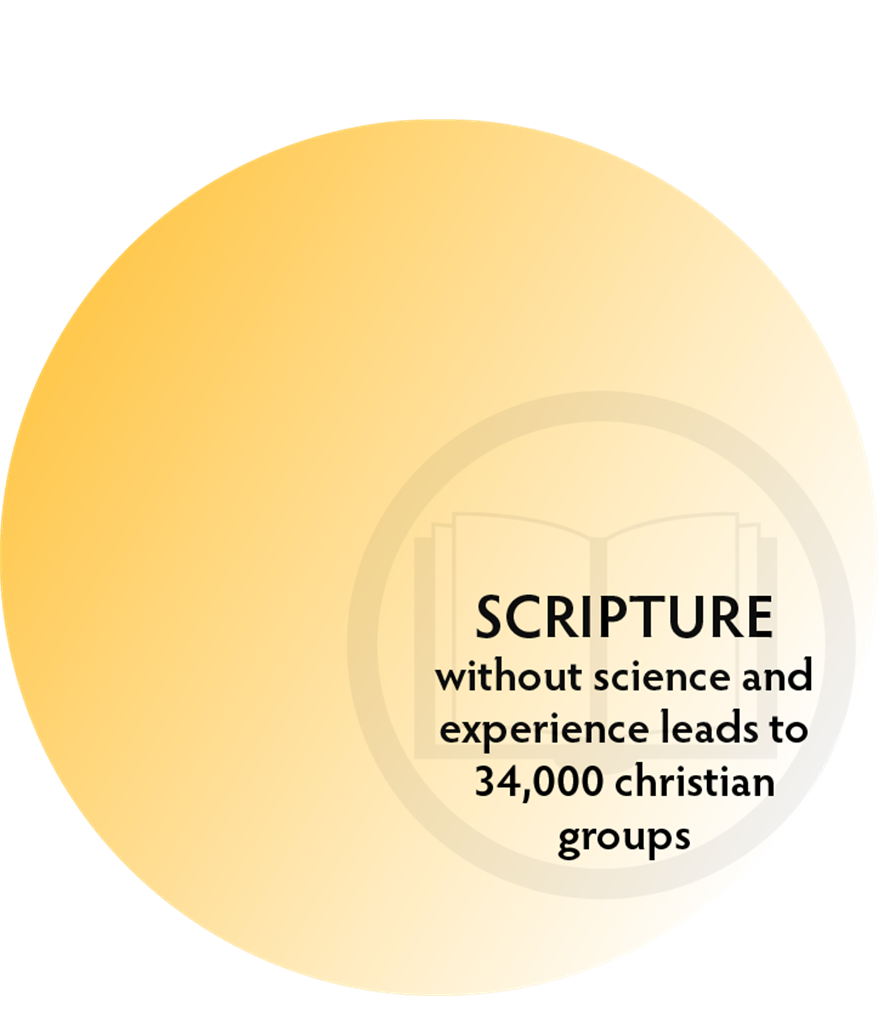 INTEGRATIVE EVIDENCE-BASED APPROACH
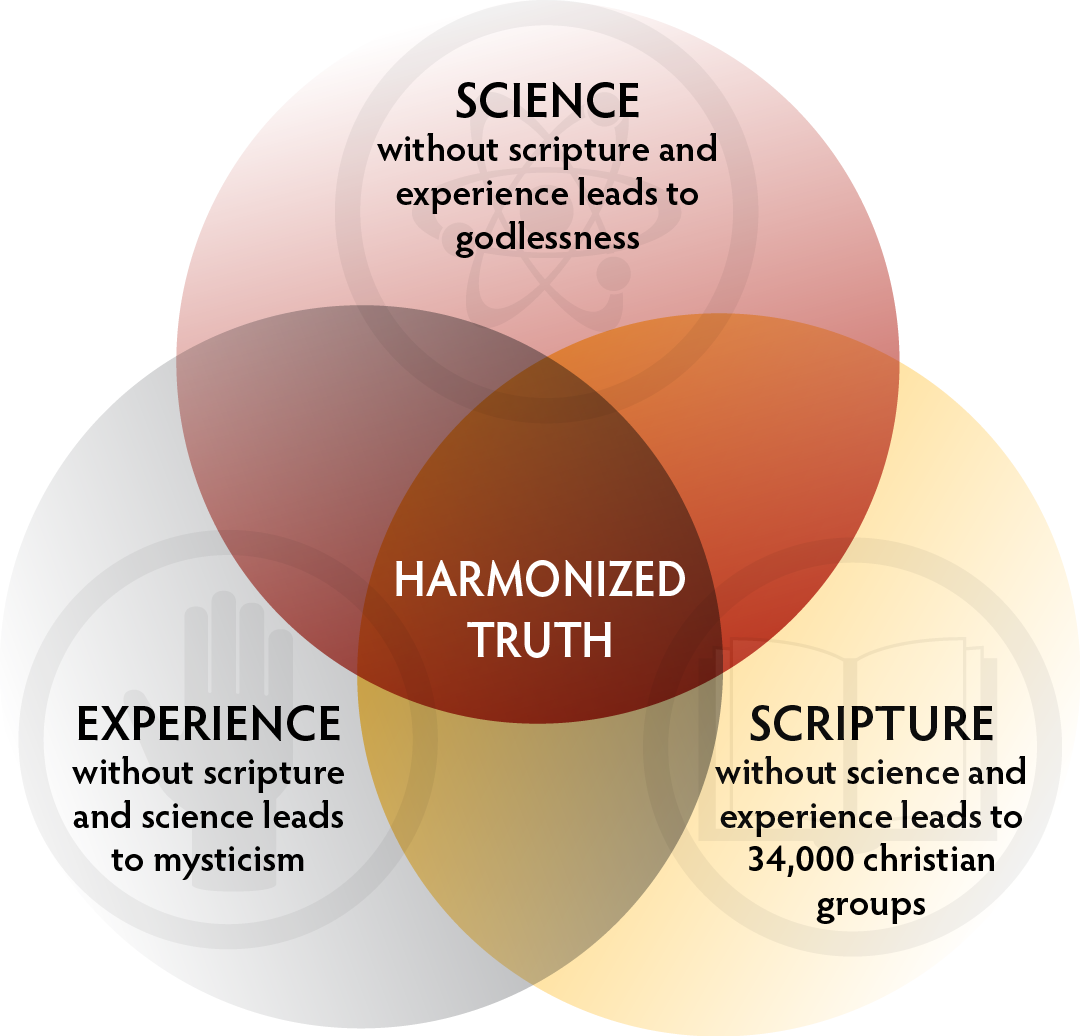 WHAT EVIDENCE HAS GOD GIVEN?
WHAT EVIDENCE HAS GOD GIVEN?
The history of His actions recorded in Scripture.
WHAT EVIDENCE HAS GOD GIVEN?
The history of His actions recorded in Scripture.
The evidence of His character as revealed in Christ.
WHAT EVIDENCE HAS GOD GIVEN?
The history of His actions recorded in Scripture.
The evidence of His character as revealed in Christ.
His testable laws (science and nature).
WHAT EVIDENCE HAS GOD GIVEN?
The history of His actions recorded in Scripture.
The evidence of His character as revealed in Christ.
His testable laws (science and nature).
The evidence in our lives of answered prayer, transformation of character and our experience with Him.
“The law of the Lord is perfect,reviving the soul.”

Psalms 19:7 ESV
WHAT IS THE LAW OF THE LORD?
WHAT IS THE LAW OF THE LORD?
Does it exist?
WHAT IS THE LAW OF THE LORD?
Does it exist?
Is it definable?
WHAT IS THE LAW OF THE LORD?
Does it exist?
Is it definable?
Is it imposed or natural?
WHAT IS THE LAW OF THE LORD?
Does it exist?
Is it definable?
Is it imposed or natural?
Is it testable?
WHAT IS THE LAW OF THE LORD?
Does it exist?
Is it definable?
Is it imposed or natural?
Is it testable?
Is it a “rule” enacted or a principle upon which life is built?
INTEGRATIVE EVIDENCE-BASED APPROACH
God’s Law
demonstrated in
Scripture
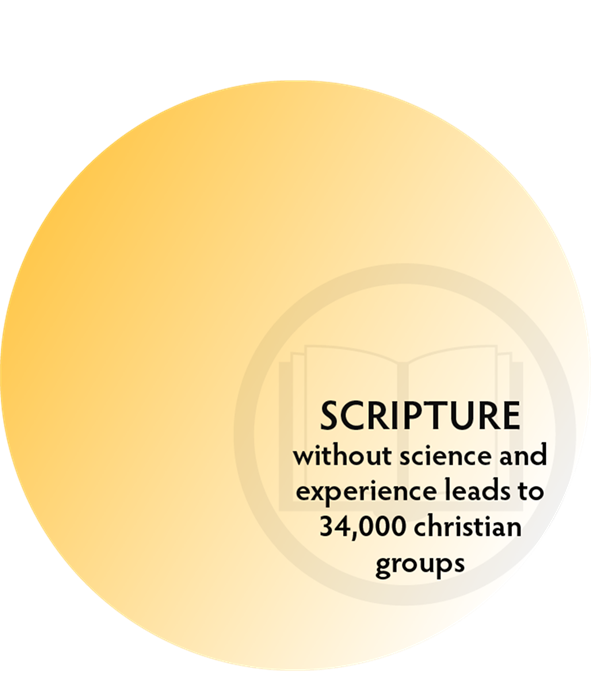 THE BIBLE DEFINES GOD’S LAW AS THE LAW OF LOVE
“So if you faithfully obey the commands I am giving you today — to love the Lord your God and to serve him with all your heart and with all your soul...”  Deuteronomy 11:13
THE BIBLE DEFINES GOD’S LAW AS THE LAW OF LOVE
“So if you faithfully obey the commands I am giving you today — to love the Lord your God and to serve him with all your heart and with all your soul...”  Deuteronomy 11:13

“Love does no harm to its neighbor. Therefore love is the fulfillment of the law.” Romans 13:10
THE BIBLE DEFINES GOD’S LAW AS THE LAW OF LOVE
“The entire law is summed up in a single command: ‘Love your neighbor as yourself.’” ﻿Galatians 5:14
THE BIBLE DEFINES GOD’S LAW AS THE LAW OF LOVE
“The entire law is summed up in a single command: ‘Love your neighbor as yourself.’” ﻿Galatians 5:14 

“If you really keep the royal law found in Scripture, ‘Love your neighbor as yourself,’﻿﻿ you are doing right.” James 2:8
THE BIBLE DEFINES GOD’S LAW AS THE LAW OF LOVE
“Jesus replied: ‘Love the Lord your God with all your heart and with all your soul and with all your mind.’  This is the first and greatest commandment.  And the second is like it: ‘Love your neighbor as yourself.’  All the Law and the Prophets hang on these two commandments.” Matthew 12:37-40
THE LAW OF LOVE
THE LAW OF LOVE
“Love is not self seeking” 1 Cor 13:4, 5
THE LAW OF LOVE
“Love is not self seeking” 1 Cor 13:4, 5
“God is love.” 1 John 4:8
THE LAW OF LOVE
“Love is not self seeking” 1 Cor 13:4, 5
“God is love.” 1 John 4:8
Eternal power and Divine Nature Romans 1:20
THE LAW OF LOVE
“Love is not self seeking” 1 Cor 13:4, 5
“God is love.” 1 John 4:8
Eternal power and Divine Nature Romans 1:20
“He who pursues righteousness and love finds life, prosperity and honor.” Proverbs 21:21
THE LAW OF LOVE
The Scripture is suggesting that God constructed nature to operate upon the law of giving, beneficence, and love
Let’s test it!
INTEGRATIVE EVIDENCE-BASED APPROACH
Law of love
demonstrated in
Nature
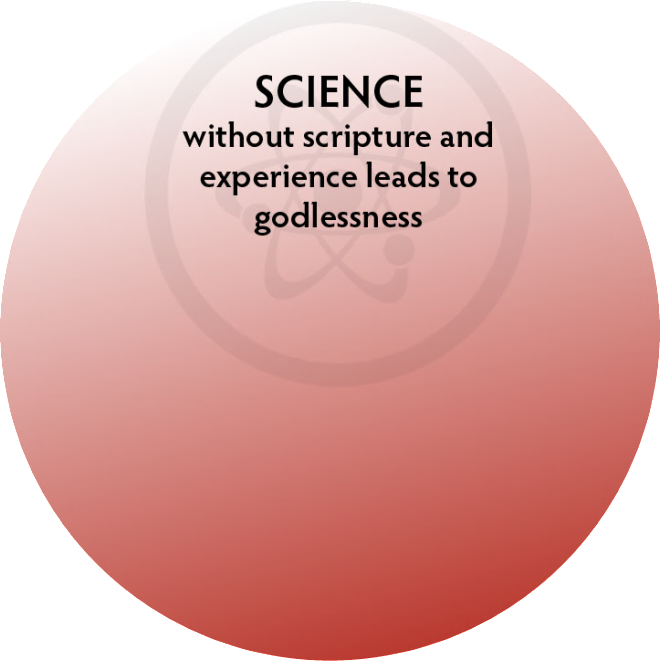 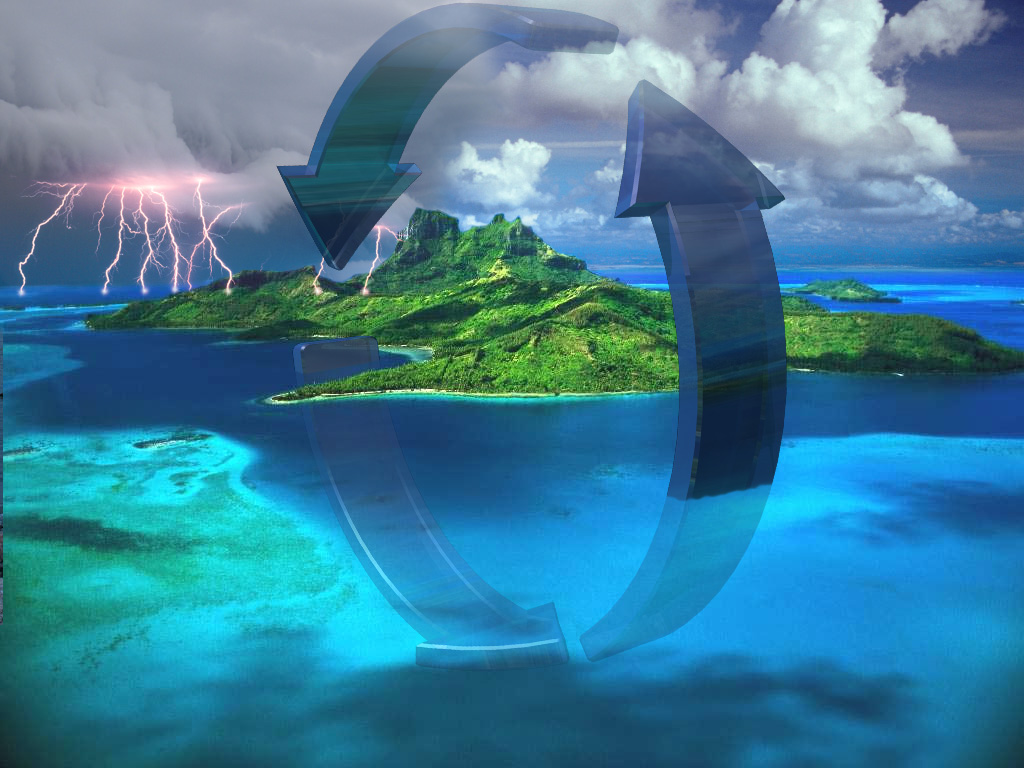 WATER
image courtesy of chrusion | FX
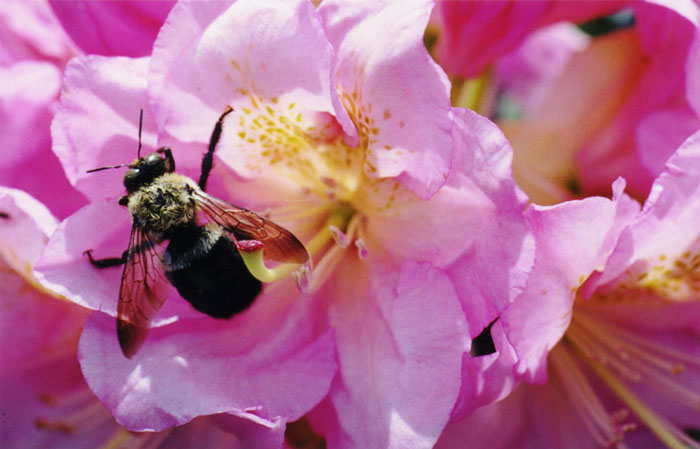 image courtesy of Dr. Tim Jennings
YAHOO NEWS SEPTEMBER 20, 2013
Over the past seven years, a stunning one-third of the U.S. honeybee population has disappeared without a trace…raising concerns about the impact on the American food supply.
U.S. Department of Agriculture bee researcher Jeff Pettis, who is leading the government’s search for answers, said...
YAHOO NEWS SEPTEMBER 20, 2013
“If you walk into your grocery store, you might see about only one-third of the produce left in the produce aisle,” Pettis said, explaining what a world without bees would look like. “Apples and nuts and many of the fruits and vegetables would simply not be available if we didn't have bees or something to pollinate.”
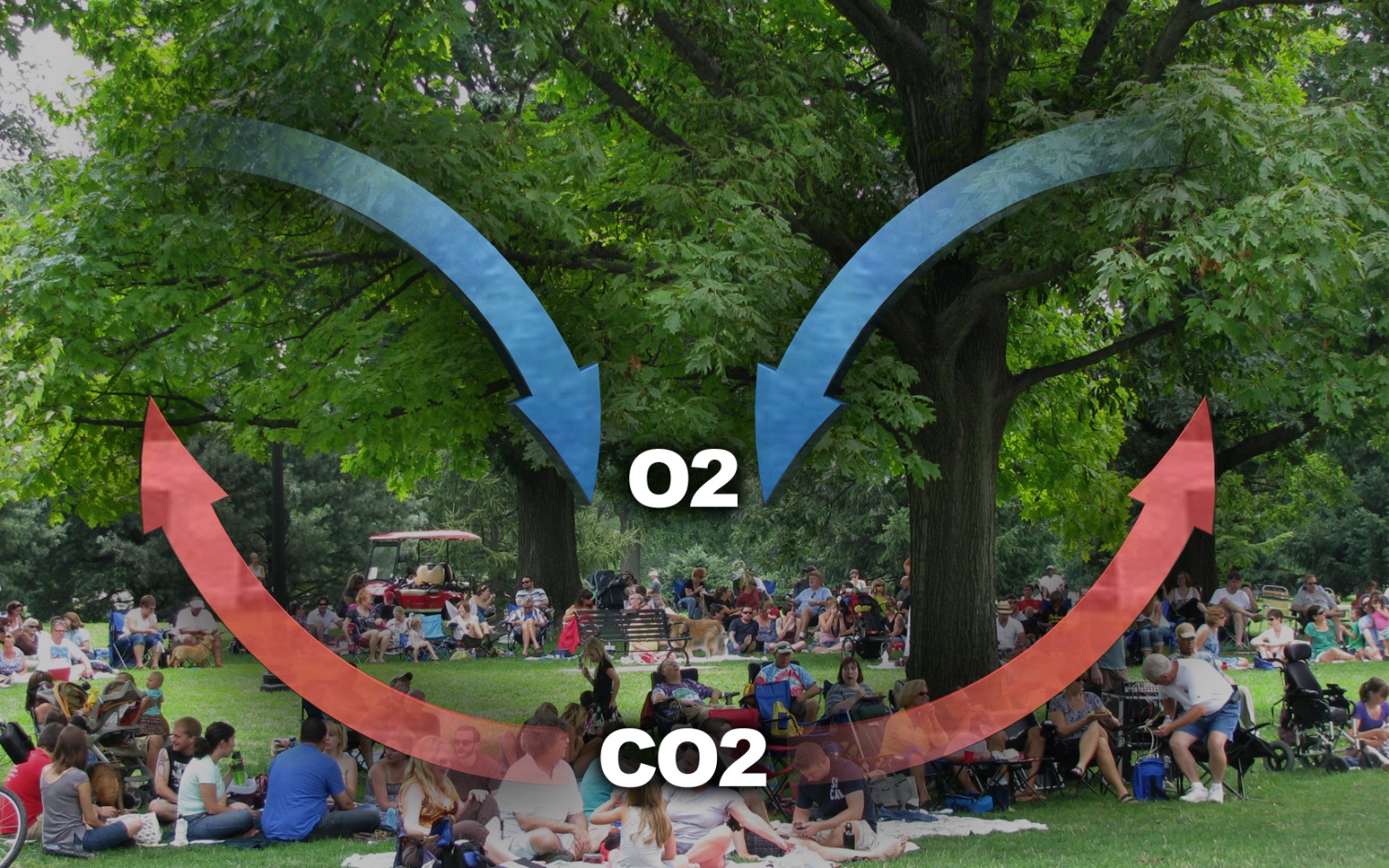 OXYGEN-CO2
image courtesy of chrusion | FX
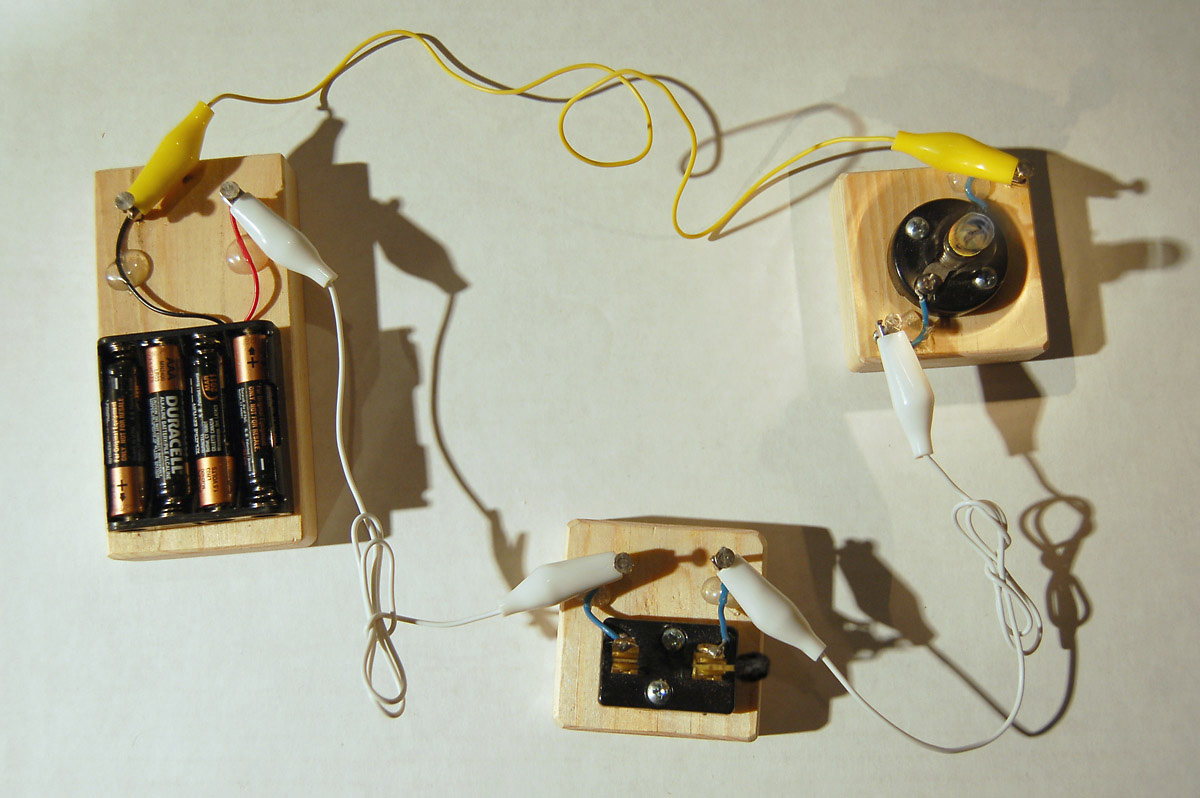 ELECTRICITY
image courtesy of exploratorium.edu
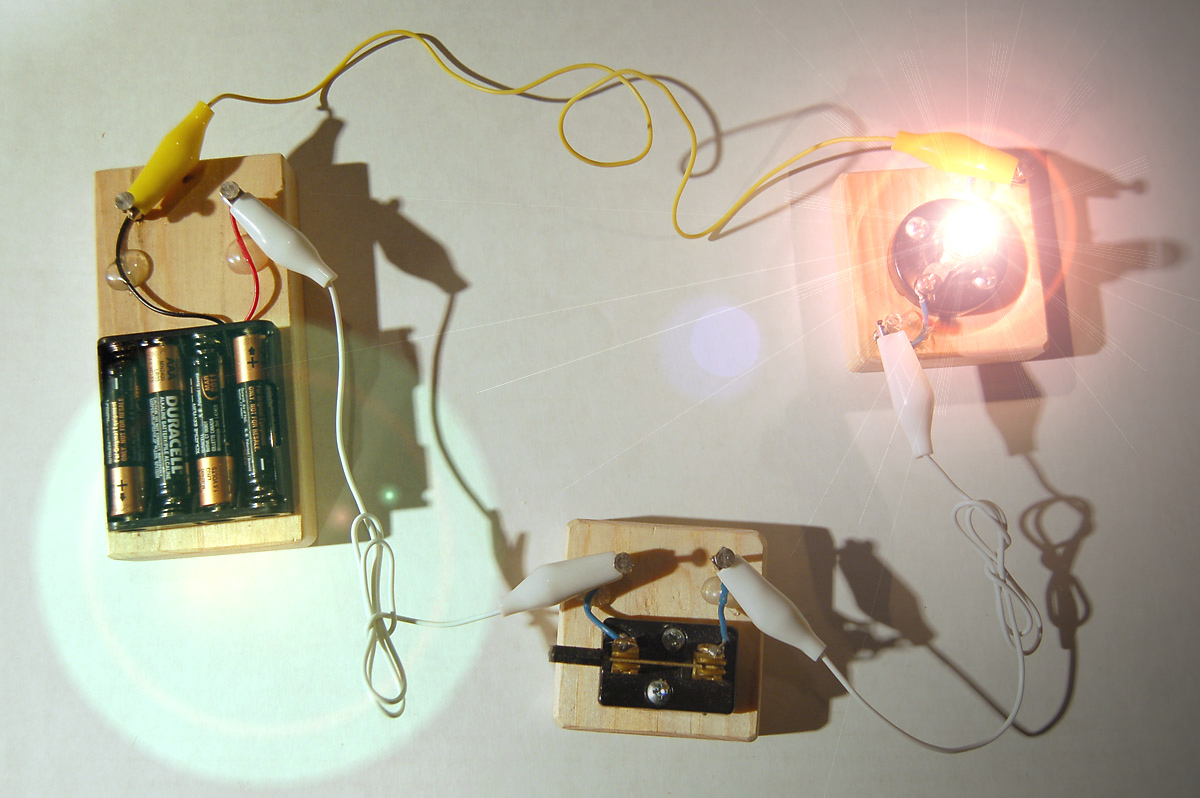 ELECTRICITY
image courtesy of exploratorium.edu
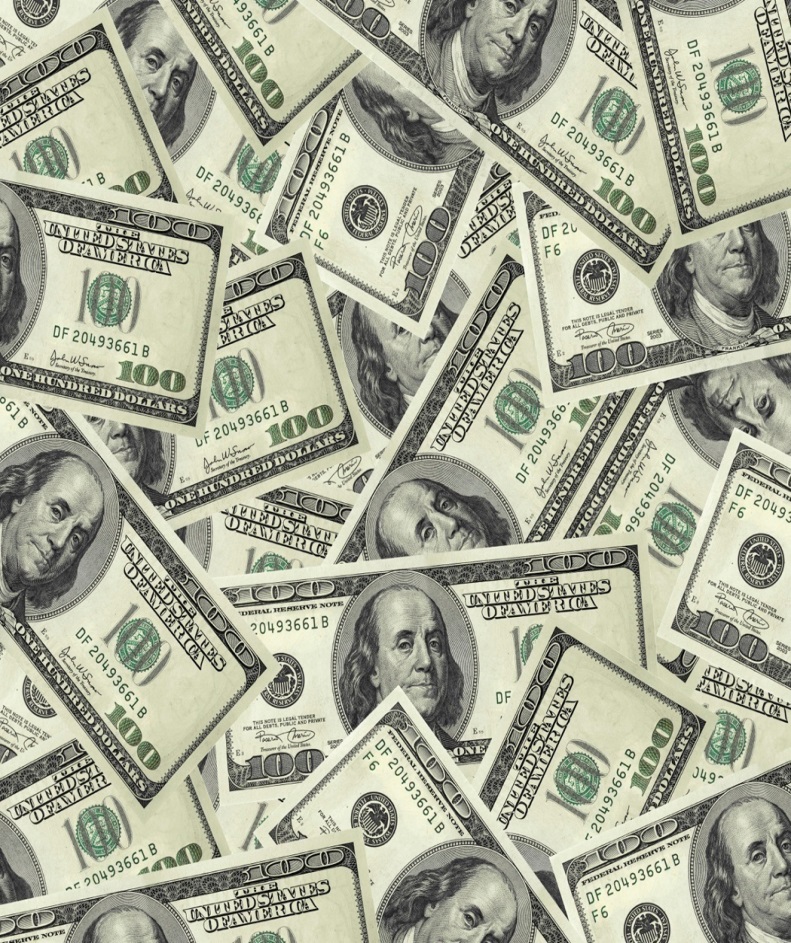 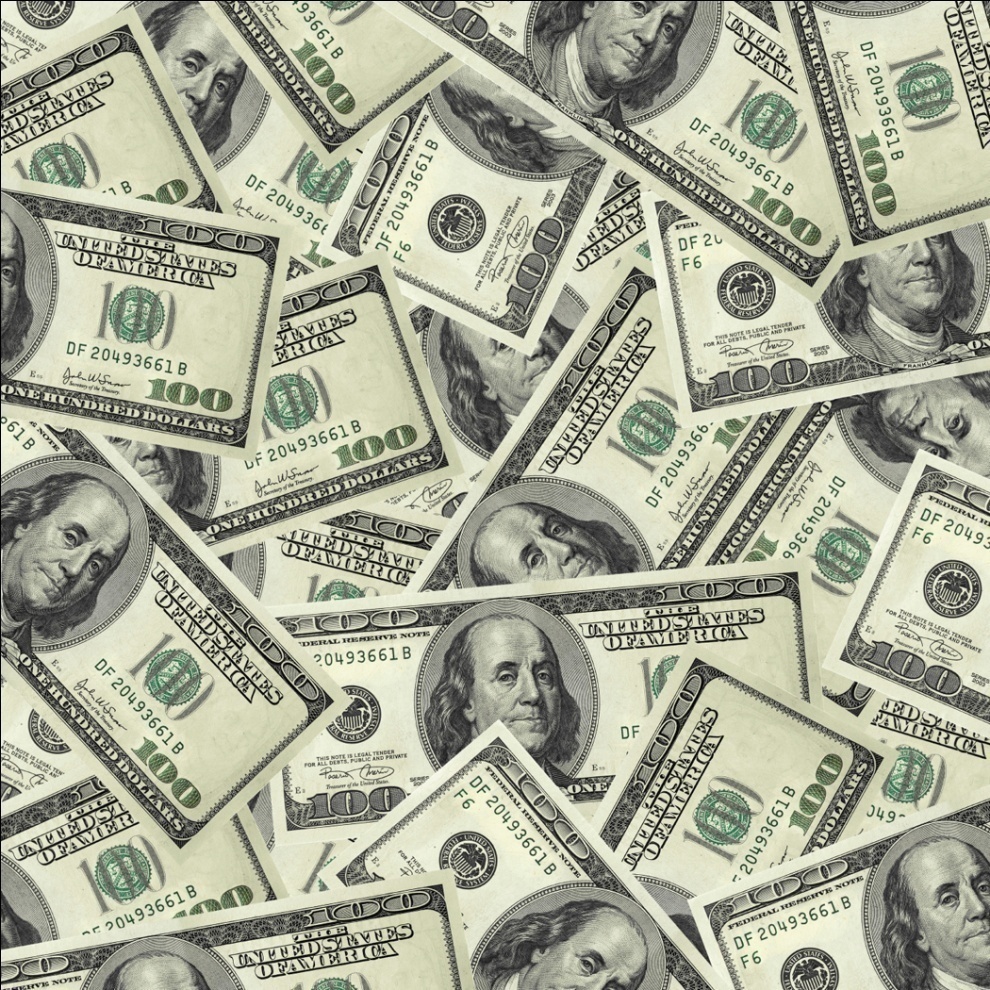 ECONOMY
image courtesy of shutterstock.com
LAW OF LOVE GOD’S DESIGN FOR LIFE
Electrons
Planets
Solar system
Galaxies
Ezekiel Chapter 10
Everything that lives - GIVES
INTEGRATIVE EVIDENCE-BASED APPROACH
Law of love demonstrated in
Experience
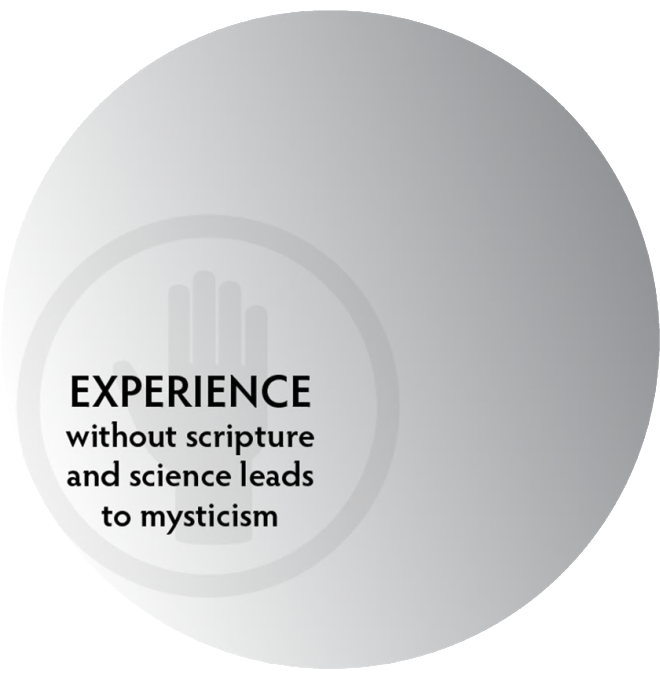 LAW OF LOVE DEMONSTRATED IN EXPERIENCE
LAW OF LOVE DEMONSTRATED IN EXPERIENCE
Youth who volunteer experienced:
greater academic achievement, civic responsibility, and life skills that include leadership and interpersonal self-confidence. Post, S. Altruism and Health Perspectives from Empirical Research, Oxford University Press, New York, 2007: p. 20, 21).
LAW OF LOVE DEMONSTRATED IN EXPERIENCE
Youth who volunteer experienced:
greater academic achievement, civic responsibility, and life skills that include leadership and interpersonal self-confidence. Post, S. Altruism and Health Perspectives from Empirical Research, Oxford University Press, New York, 2007: p. 20, 21). 

Adults who volunteer (after accounting for variables such as education, baseline health, smoking, etc.) 
live longer, have less illness, less disability, less depression, less dementia and live independently longer than those who did not. Ibid. p. 22, 26
LAW OF LOVE DEMONSTRATED IN EXPERIENCE
Youth who volunteer experienced:
greater academic achievement, civic responsibility, and life skills that include leadership and interpersonal self-confidence. Post, S. Altruism and Health Perspectives from Empirical Research, Oxford University Press, New York, 2007: p. 20, 21). 

Adults who volunteer (after accounting for variables such as education, baseline health, smoking, etc.) 
live longer, have less illness, less disability, less depression, less dementia and live independently longer than those who did not. Ibid. p. 22, 26

The law of the Lord is perfect… Psalms 19:7
If God Built the Universe
to Operate upon the
Law of Love, 
What Happened?
INTEGRATIVE EVIDENCE-BASED APPROACH
Scripture: 
When he [satan] lies, he speaks his native language, for he is a liar and the father of lies. John 8:44
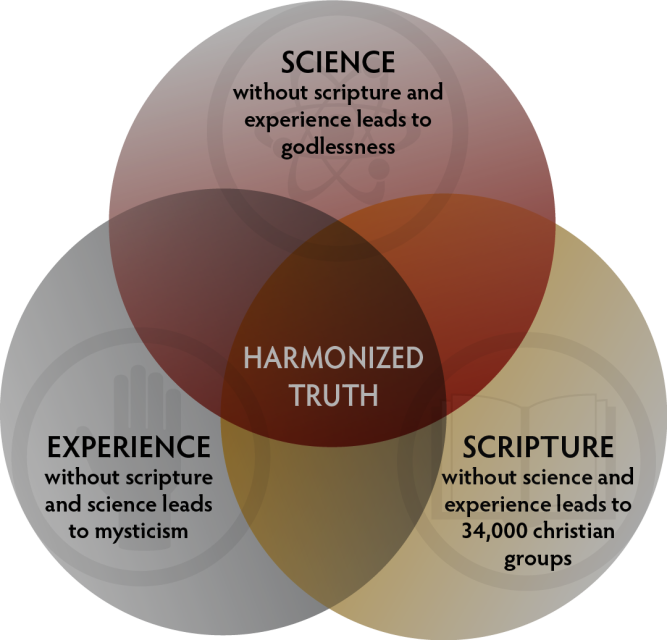 FALLING DOMINOES OF DESTRUCTION
FALLING DOMINOES OF DESTRUCTION
Lies believed = broken love and trust.
FALLING DOMINOES OF DESTRUCTION
Lies believed = broken love and trust.
Broken love and trust = fear & selfishness.
(survival of the fittest)     .
FALLING DOMINOES OF DESTRUCTION
Lies believed = broken love and trust.
Broken love and trust = fear & selfishness.
(survival of the fittest)     .
Fear & selfishness = destructive acts (sins).
FALLING DOMINOES OF DESTRUCTION
Lies believed = broken love and trust.
Broken love and trust = fear & selfishness.
(survival of the fittest)     .
Fear & selfishness = destructive acts (sins).
Destructive acts (sins) damage the mind, character, and body = a terminal condition.
TWO ANTAGONISTIC PRINCIPLES
Altruistic Love
vs.
Survival-of-the-fittest
INTEGRATIVE EVIDENCE-BASED APPROACH
Scripture: 
When he [satan] lies, he speaks his native language, for he is a liar and the father of lies. John 8:44

Science: 
If God Built the Universe to Operate upon the Law of Love, What Happened in Nature and Science?
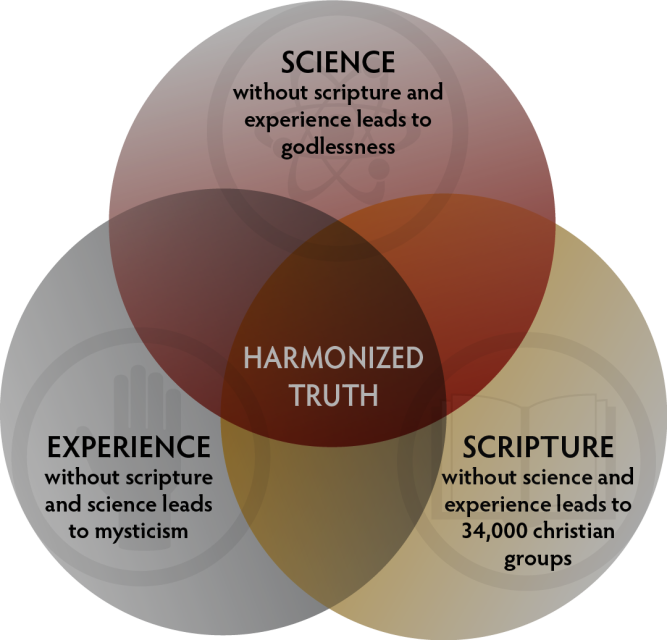 BRAIN CIRCUITS
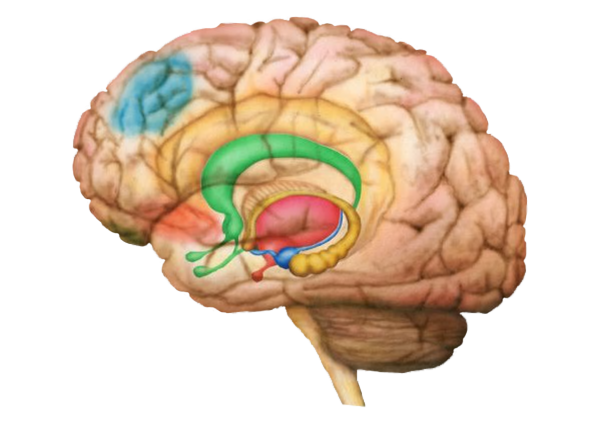 Illustration by:
Simon Harrison
BRAIN CIRCUITS
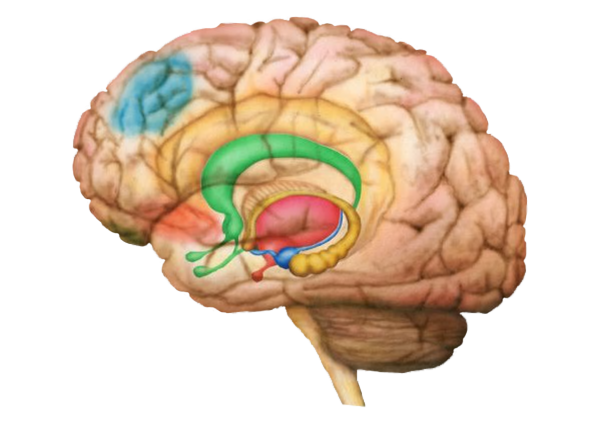 Amygdala (alarm)
Illustration by:
Simon Harrison
BRAIN CIRCUITS
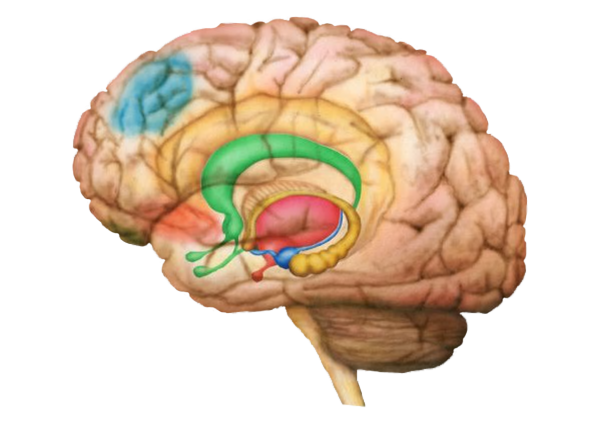 Hypothalmus
(911 Operator)
Amygdala (alarm)
Pituitary
Illustration by:
Simon Harrison
BRAIN CIRCUITS
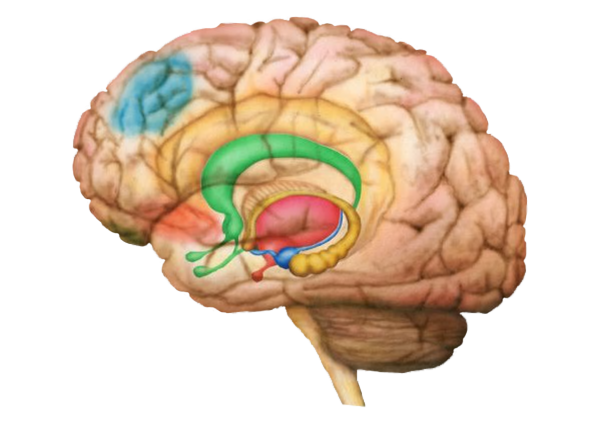 Adrenal Glands
(first responders)
Hypothalmus
(911 Operator)
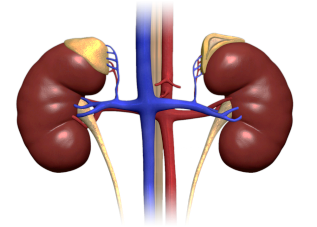 Amygdala (alarm)
Pituitary
Illustration by:
Simon Harrison
BRAIN CIRCUITS
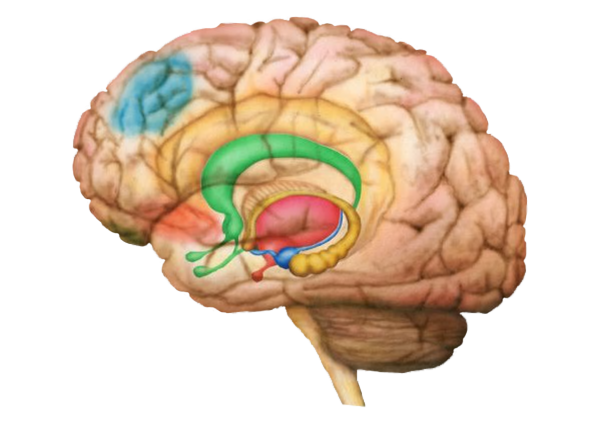 Adrenal Glands
(first responders)
Hypothalmus
(911 Operator)
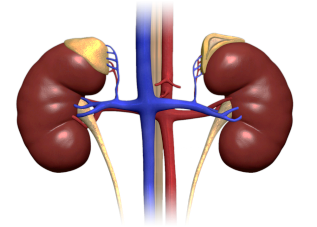 Amygdala (alarm)
Hippocampus
(fire chief)
Pituitary
Illustration by:
Simon Harrison
BRAIN CIRCUITS
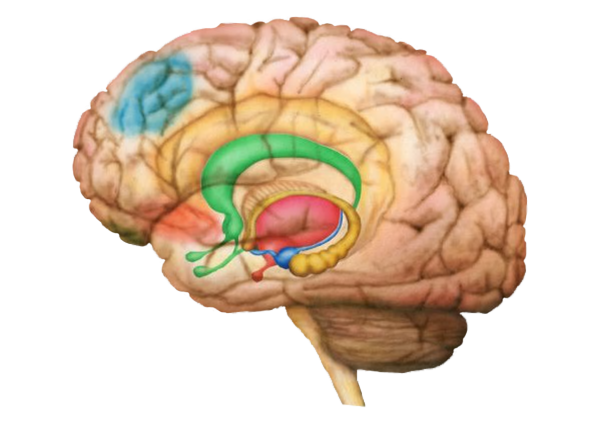 Dorsal Lateral Pre-Frontal 
Cortex
(administrator)
Adrenal Glands
(first responders)
Hypothalmus
(911 Operator)
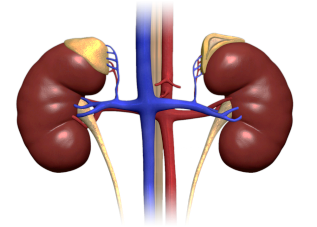 Amygdala (alarm)
Hippocampus
(fire chief)
Pituitary
Illustration by:
Simon Harrison
SALIENCE NETWORK
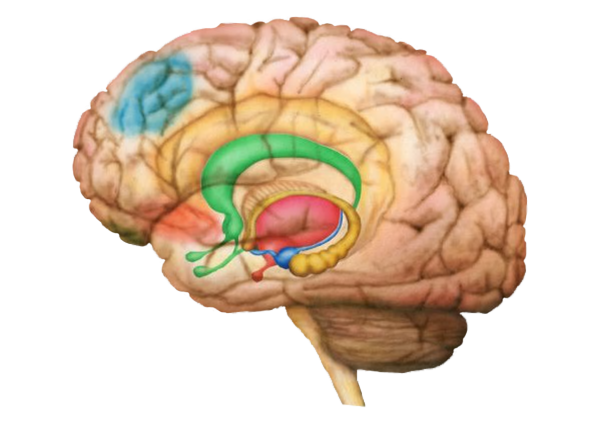 Temporal-
pariatal
Junction
Dorsal Lateral Pre-Frontal 
Cortex (PFC)
Anterior Cingulate Cortex
Thalamus
Orbital PFC
Amygdala
Ventral
Median PFC
Illustration by:
Simon Harrison
Nucleus Accumbens
WHAT DISRUPTS SALIENCE NETWORK?
WHAT DISRUPTS SALIENCE NETWORK?
Denial, refusing truth, lies believed.
WHAT DISRUPTS SALIENCE NETWORK?
Denial, refusing truth, lies believed.
Violating God’s law of love – guilt and refusing to repent.
WHAT DISRUPTS SALIENCE NETWORK?
Denial, refusing truth, lies believed.
Violating God’s law of love – guilt and refusing to repent.
Grudge holding and resentment.
WHAT IF ALARM DOESN’T STOP?
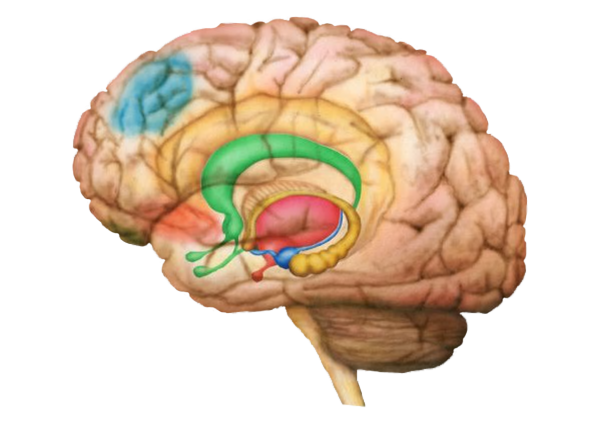 Dorsal Lateral Pre-Frontal 
Cortex
(administrator)
Adrenal Glands
(first responders)
Hypothalmus
(911 Operator)
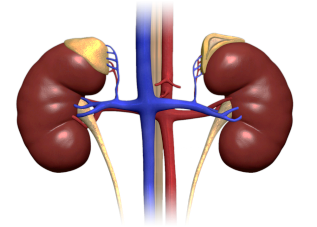 Amygdala (alarm)
Hippocampus
(fire chief)
Pituitary
Illustration by:
Simon Harrison
OVER ACTIVE AMYGDALA
Activates sympathetic nervous system
OVER ACTIVE AMYGDALA
Activates sympathetic nervous system
Which activates macrophages – 
Why?
OVER ACTIVE AMYGDALA
Activates sympathetic nervous system
Which activates macrophages – 
Why?
Which release cytokines – IL1, IL6, TNF
OVER ACTIVE AMYGDALA
Activates sympathetic nervous system
Which activates macrophages – 
Why?
Which release cytokines – IL1, IL6, TNF 
Which damage:
Insulin receptors, glucocorticoid receptors, interfere with NE, 5HT, DA signaling.
OVER ACTIVE AMYGDALA
Activates sympathetic nervous system
Which activates macrophages – 
Why?
Which release cytokines – IL1, IL6, TNF 
Which damage:
Insulin receptors, glucocorticoid receptors, interfere with NE, 5HT, DA signaling.
Resulting in:
Increased DM, obesity, high cholesterol, MI, Stroke, autoimmune problems and bone density loss.
INTEGRATIVE EVIDENCE-BASED APPROACH
Scripture: 
When he [satan] lies, he speaks his native language, for he is a liar and the father of lies. John 8:44

Science:
Love circuits calm fear circuits, and lies disrupt this circuitry increasing fear, increased inflammation…
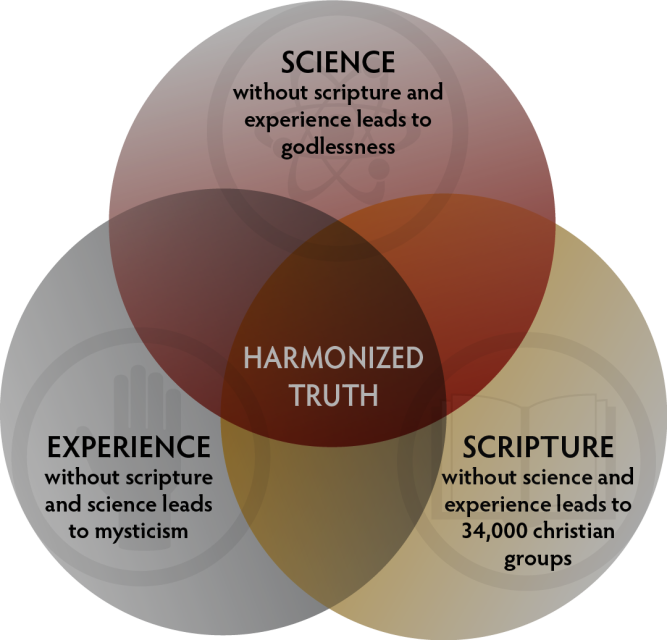 INTEGRATIVE EVIDENCE-BASED APPROACH
Scripture: 
When he [satan] lies, he speaks his native language, for he is a liar and the father of lies. John 8:44

Science:
Love circuits calm fear circuits, and lies disrupt this circuitry increasing fear, increased inflammation…

Experience: 
If God Built the Universe to Operate upon the Law of Love, What Happened to our Experience?
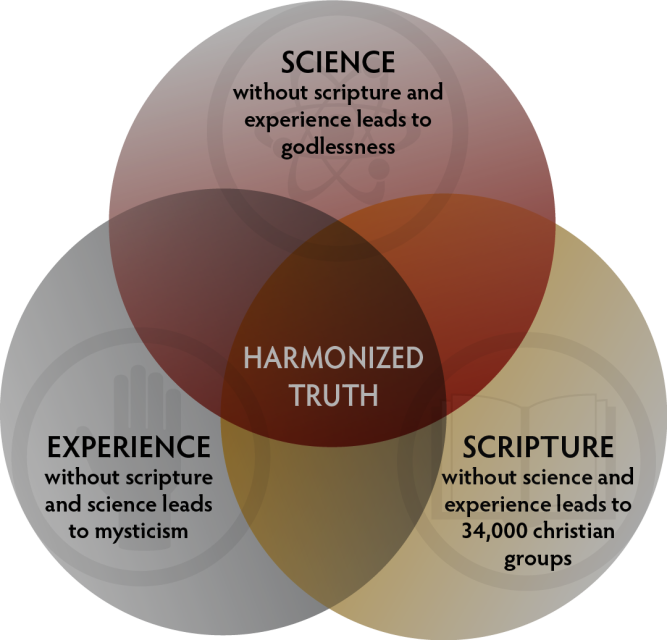 EXPERIENCE CONFIRMS THAT
FEAR IS THE BASIS OF DEATH
EXPERIENCE CONFIRMS THAT
FEAR IS THE BASIS OF DEATH
Physical Growth
Iraqi children 1
1. http://www.sciencedaily.com/releases/2010/03/100329082121.htm
EXPERIENCE CONFIRMS THAT
FEAR IS THE BASIS OF DEATH
Physical Growth
Iraqi children 1
Intellectual Growth
Test anxiety
1. http://www.sciencedaily.com/releases/2010/03/100329082121.htm
EXPERIENCE CONFIRMS THAT
FEAR IS THE BASIS OF DEATH
Physical Growth
Iraqi children 1
Intellectual Growth
Test anxiety
Relational Growth
Fear of rejection, abandonment
1. http://www.sciencedaily.com/releases/2010/03/100329082121.htm
EXPERIENCE CONFIRMS THAT
FEAR IS THE BASIS OF DEATH
Physical Growth
Iraqi children 1
Intellectual Growth
Test anxiety
Relational Growth
Fear of rejection, abandonment
Spiritual Growth
Fear of God
1. http://www.sciencedaily.com/releases/2010/03/100329082121.htm
What is the Solution?
INTEGRATIVE EVIDENCE-BASED APPROACH
Scripture: 
“Perfect Love Casts Out All Fear” 1 John 4:18
“The Law of the Lord is perfect reviving the soul” Psalms 19:7
“The Truth will set you free.” John 8:32
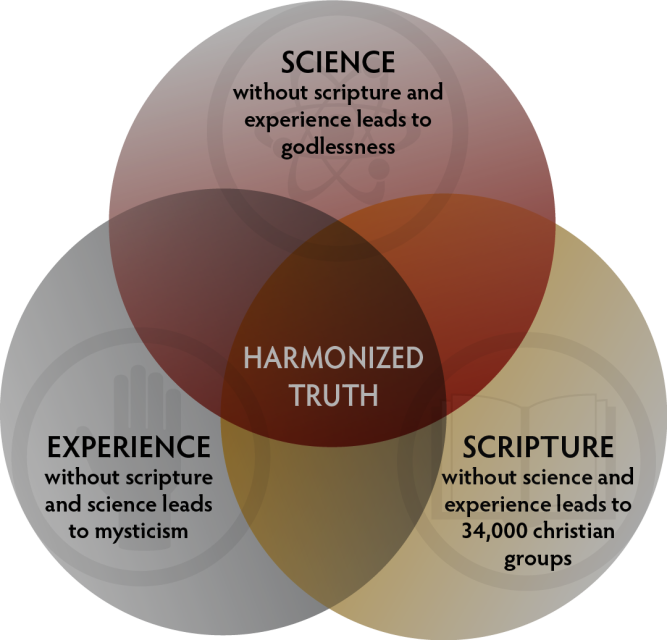 INTEGRATIVE EVIDENCE-BASED APPROACH
Scripture: 
“Perfect Love Casts Out All Fear” 1 John 4:18
“The Law of the Lord is perfect reviving the soul” Psalms 19:7
“The Truth will set you free.” John 8:32
Science:
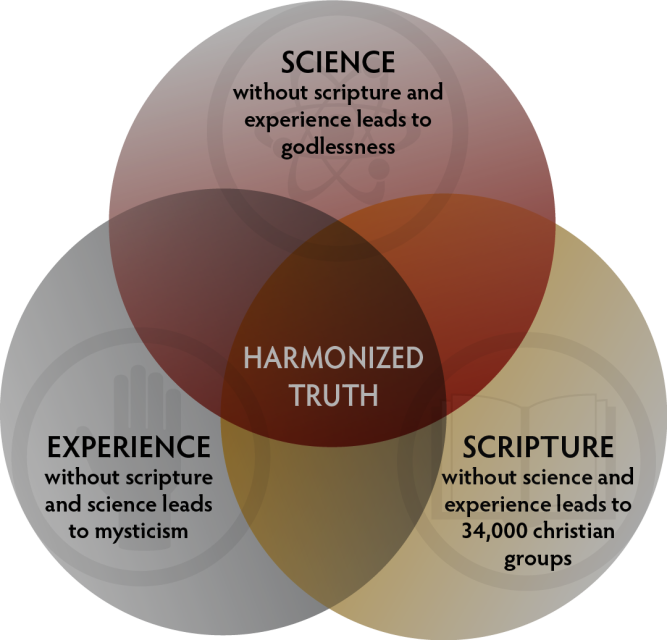 GOD CONSTRUCT CHANGES BRAIN
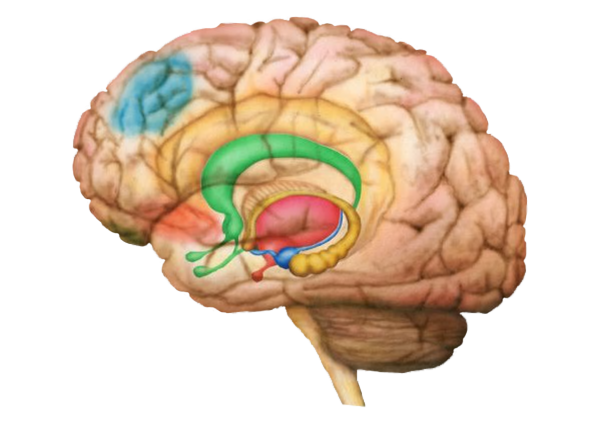 Dorsal Lateral Pre-Frontal 
Cortex (PFC)
Anterior Cingulate Cortex
Orbital PFC
Amygdala
Ventral
Median PFC
Illustration by:
Simon Harrison
Newberg, A., How God Changes Your Brain, Random House, 2009 p. 34.
INTEGRATIVE EVIDENCE-BASED APPROACH
Scripture: 
“Perfect Love Casts Out All Fear” 1 John 4:18
“The Law of the Lord is perfect reviving the soul” Psalms 19:7
“The Truth will set you free.” John 8:32
Science: 
Meditating on a God of love calms the fear circuits of the brain and grows the love circuits
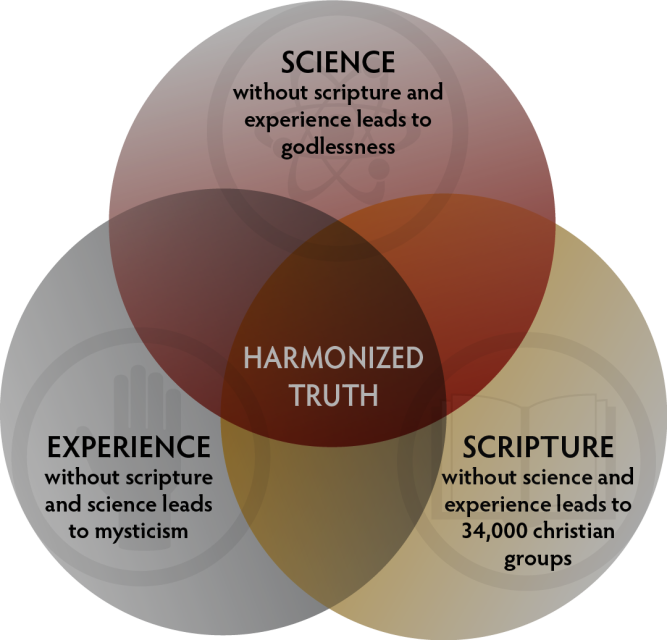 IMPACT OF COGNITIVE THERAPY ON AMYGDALA AND PREFRONTAL (DORSOLATERAL PFC) ACTIVITY IN MDD
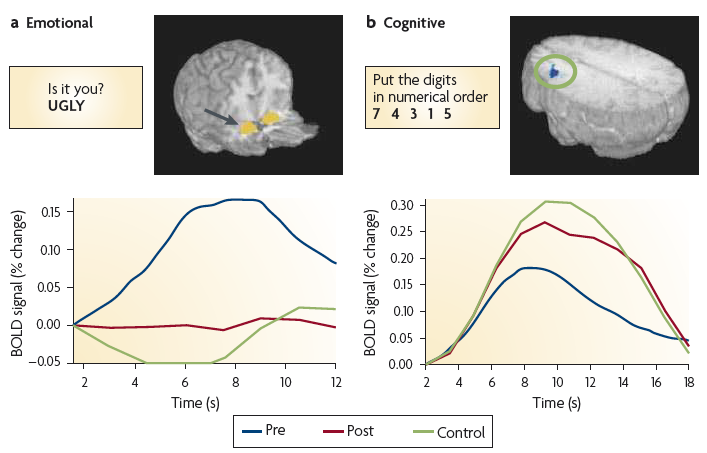 b. Cognitive
Put the digits in numerical order
7   4   3   1   5
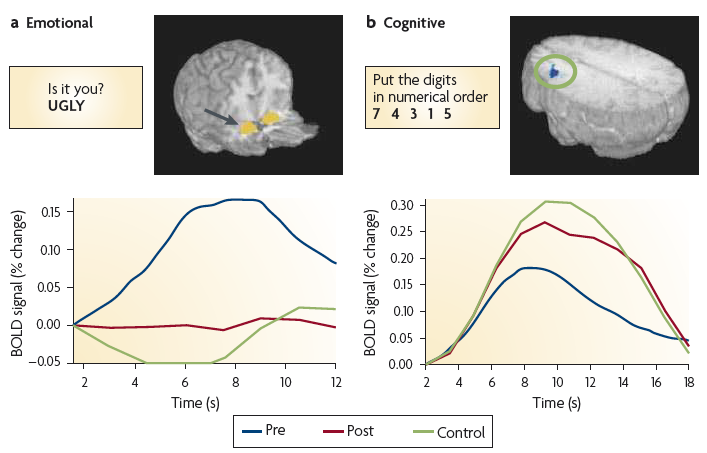 Emotional
Is it you? UGLY
Patients with depression (n=9)
Controls (n=24)
0.30
0.15
0.25
0.10
Time (Seconds)
12 Weeks of Cognitive Therapy
Adapted from DeRubeis RJ, et al. Nat Rev Neurosci. 2008;9(10):788-796.
0.20
BOLD Signal (% Change)
0.15
BOLD Signal (% Change)
0.05
0.10
0.00
0.05
-0.05
0.00
2
4
6
8
10
12
16
18
14
2
4
6
8
10
12
Pre
Time (Seconds)
Post
Control
INTEGRATIVE EVIDENCE-BASED APPROACH
Scripture: 
“Perfect Love Casts Out All Fear” 1 John 4:18
“The Law of the Lord is perfect reviving the soul” Psalms 19:7
“The Truth will set you free.” John 8:32
Science: 
Meditating on a God of love calms the fear circuits of the brain and grows the love circuits
Truth reconnects salience network and calms fear circuits
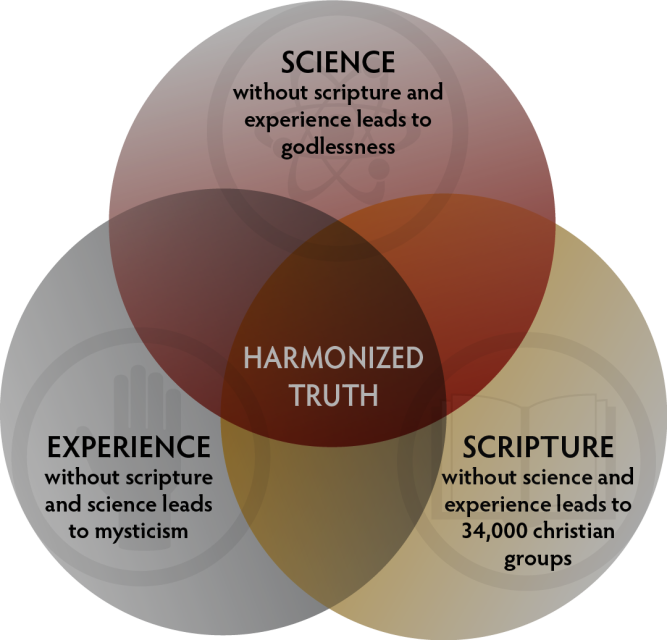 INTEGRATIVE EVIDENCE-BASED APPROACH
Scripture: 
“Perfect Love Casts Out All Fear” 1 John 4:18
“The Law of the Lord is perfect reviving the soul” Psalms 19:7
“The Truth will set you free.” John 8:32
Science: 
Meditating on a God of love calms the fear circuits of the brain and grows the love circuits
Truth reconnects salience network and calms fear circuits
Experience:
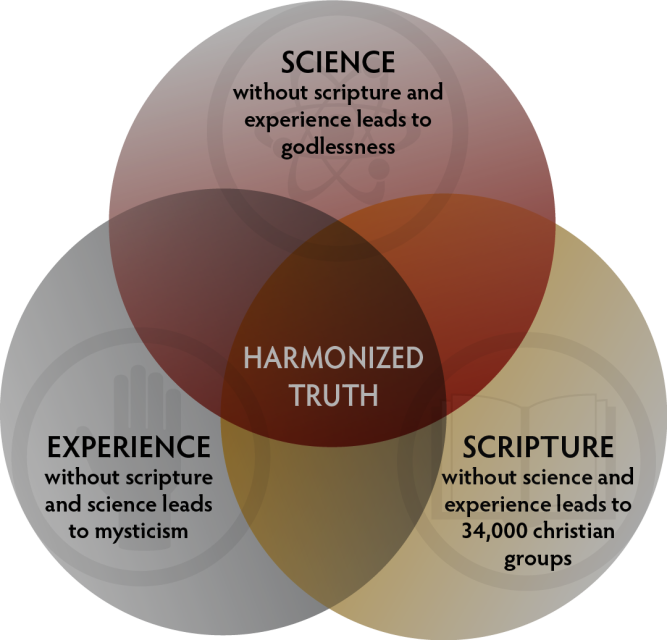 PERFECT LOVE CASTS OUT ALL FEAR 
(1 JOHN 4:18)
PERFECT LOVE CASTS OUT ALL FEAR 
(1 JOHN 4:18)

Imagine crossing the street
PERFECT LOVE CASTS OUT ALL FEAR 
(1 JOHN 4:18)

Imagine crossing the street

Lady with panic
TRUTH SETS FREE
(John 8:32)
TRUTH SETS FREE
(John 8:32)

If You believe the lie your spouse is having an affair what happens when you discover the truth?
INTEGRATIVE EVIDENCE-BASED APPROACH
Scripture: 
“Perfect Love Casts Out All Fear” 1 John 4:18
“The Law of the Lord is perfect reviving the soul” Psalms 19:7
“The Truth will set you free.” John 8:32
Science: 
Meditating on a God of love calms the fear circuits of the brain and grows the love circuits
Truth reconnects salience network and calms fear circuits
Experience: 
Truth Heals
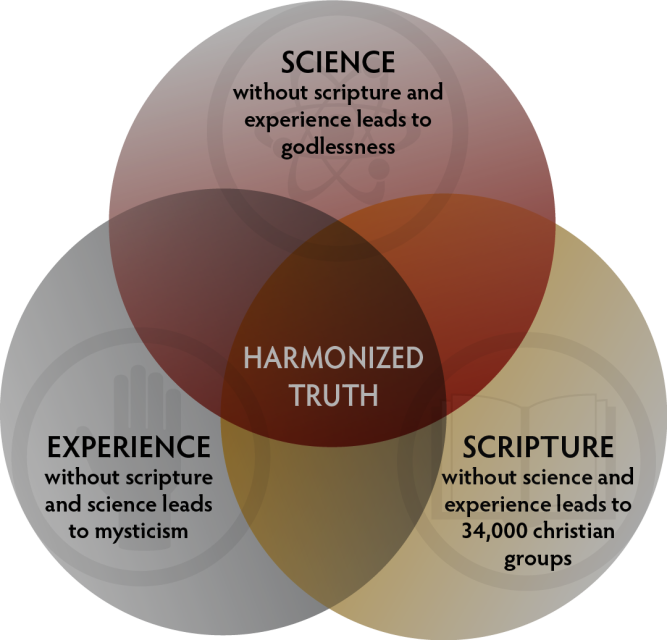 INTEGRATIVE EVIDENCE-BASED APPROACH
Scripture: 
“Perfect Love Casts Out All Fear” 1 John 4:18
“The Law of the Lord is perfect reviving the soul” Psalms 19:7
“The Truth will set you free.” John 8:32
Science: 
Meditating on a God of love calms the fear circuits of the brain and grows the love circuits
Truth reconnects salience network and calms fear circuits
Experience: 
Truth Heals
Truth & Love for others overcomes fear
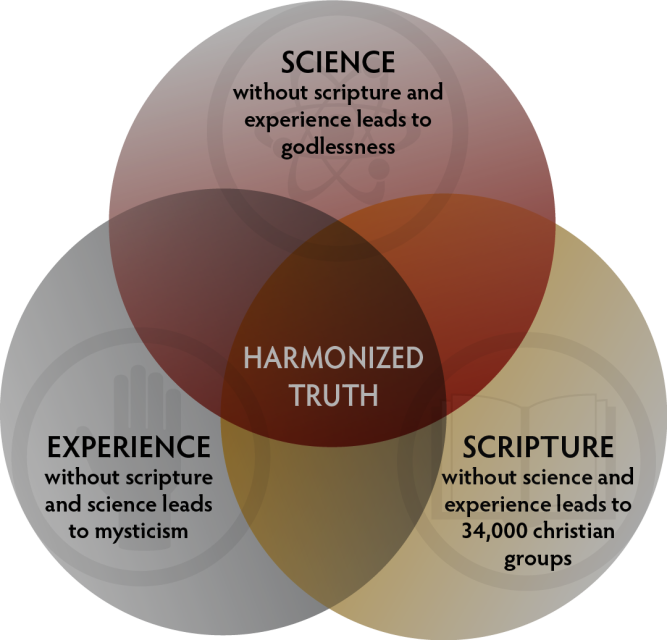 IF THE SOLUTION IS PERFECT LOVE & TRUTH – WHERE DO WE FIND IT?
IF THE SOLUTION IS PERFECT LOVE & TRUTH – WHERE DO WE FIND IT?
“God is love.” (1 John 4:8)
IF THE SOLUTION IS PERFECT LOVE & TRUTH – WHERE DO WE FIND IT?
“God is love.” (1 John 4:8)

“This is eternal life: that they may know you, the only true God, and Jesus Christ, whom you have sent.” (John 17:3)
IF THE SOLUTION IS PERFECT LOVE & TRUTH – WHERE DO WE FIND IT?
“God is love.” (1 John 4:8)

“This is eternal life: that they may know you, the only true God, and Jesus Christ, whom you have sent.” (John 17:3)

Then why do so many people not find love?
LIES BELIEVED 
BREAK THE CIRCLE OF LOVE AND TRUST
“For though we live in the world, we do not wage war as the world does. The weapons we fight with are not the weapons of the world. On the contrary, they have divine power to demolish strongholds. We demolish arguments and every pretension that sets itself up against the knowledge of God, and we take captive every thought to make it obedient to Christ.” 2 Corinthians 10:3-5
What is needed to restore love?
YOU WILL KNOW THE TRUTH
AND THE TRUTH WILL SET YOU FREE 
(John 8:32)
YOU WILL KNOW THE TRUTH
AND THE TRUTH WILL SET YOU FREE 
(John 8:32)

Truth about what?
YOU WILL KNOW THE TRUTH
AND THE TRUTH WILL SET YOU FREE 
(John 8:32)

Truth about what? 
God!
YOU WILL KNOW THE TRUTH
AND THE TRUTH WILL SET YOU FREE 
(John 8:32)

Truth about what? 
God!
Where do we find the clearest truth about God?
INTEGRATIVE EVIDENCE-BASED APPROACH
Scripture
Jesus answered, “I am the way and the truth and the life. No one comes to the Father except through me.” (John 14:6)
“Anyone who has seen me has seen the Father.” (John 14:9)
What did Jesus spend His time doing?
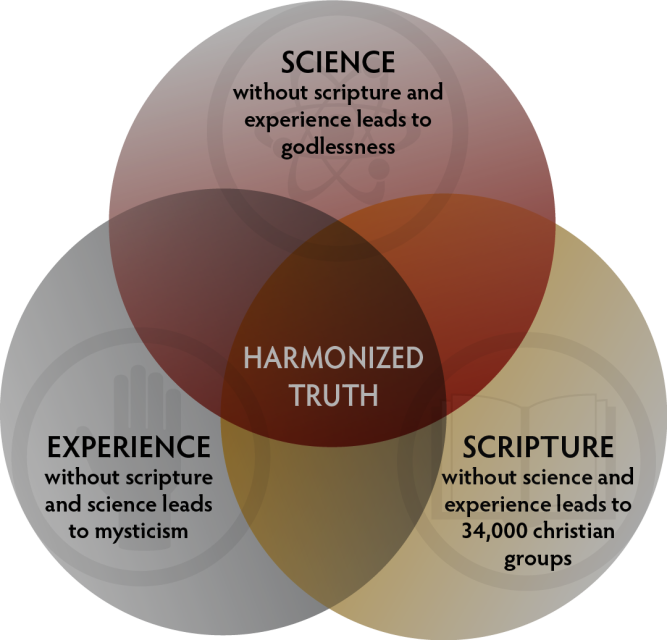 INTEGRATIVE EVIDENCE-BASED APPROACH
Scripture
Jesus answered, “I am the way and the truth and the life. No one comes to the Father except through me.” (John 14:6)
“Anyone who has seen me has seen the Father.” (John 14:9)
What did Jesus spend His time doing?
Science/Nature
Circle of giving revealed in nature.
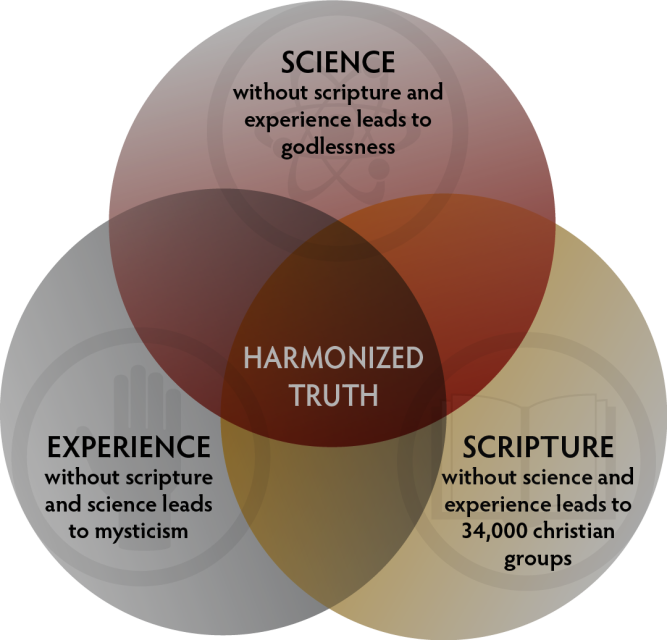 INTEGRATIVE EVIDENCE-BASED APPROACH
Scripture
Jesus answered, “I am the way and the truth and the life. No one comes to the Father except through me.” (John 14:6)
“Anyone who has seen me has seen the Father.” (John 14:9)
What did Jesus spend His time doing?
Science/Nature
Circle of giving revealed in nature.
Experience
What happens in you when you love? What happens in you when you are loved? What happens when you are coerced or threatened?
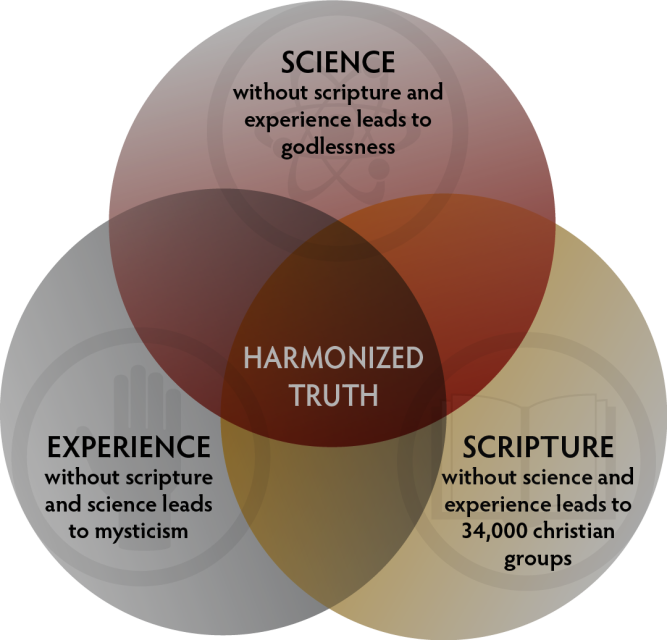 HEALING PROGRESSION
HEALING PROGRESSION
Truth believed destroys lies and restores to trust.
HEALING PROGRESSION
Truth believed destroys lies and restores to trust.
Restored trust results in open heart and experience God’s love poured in and fear cast out.
HEALING PROGRESSION
Truth believed destroys lies and restores to trust.
Restored trust results in open heart and experience God’s love poured in and fear cast out.
Trust and love result in acts of righteousness, acts of service, selflessness, giving.
HEALING PROGRESSION
Truth believed destroys lies and restores to trust.
Restored trust results in open heart and experience God’s love poured in and fear cast out.
Trust and love result in acts of righteousness, acts of service, selflessness, giving.
Acts of righteousness result in growing in godliness and witnessing God’s kingdom of love.
WHEN WE ACCEPT THE TRUTH ABOUT GOD
WHEN WE ACCEPT THE TRUTH ABOUT GOD
Trust is restored and God pours His love into our hearts. (Romans 5:5)
WHEN WE ACCEPT THE TRUTH ABOUT GOD
Trust is restored and God pours His love into our hearts. (Romans 5:5)
Fear and selfishness are replaced with God’s law of love.
WHEN WE ACCEPT THE TRUTH ABOUT GOD
Trust is restored and God pours His love into our hearts. (Romans 5:5)
Fear and selfishness are replaced with God’s law of love. 
He writes his law upon our hearts. (Hebrews 8:10)
WHEN WE ACCEPT THE TRUTH ABOUT GOD
Trust is restored and God pours His love into our hearts. (Romans 5:5)
Fear and selfishness are replaced with God’s law of love. 
He writes his law upon our hearts. (Hebrews 8:10)
We no longer live for self, but live to love God and others.
WHEN WE ACCEPT THE TRUTH ABOUT GOD
Trust is restored and God pours His love into our hearts. (Romans 5:5)
Fear and selfishness are replaced with God’s law of love. 
He writes his law upon our hearts. (Hebrews 8:10)
We no longer live for self, but live to love God and others.
Those ready for translation. (Revelations 12:11)
they did not love their lives so much as to shrink from death.
FORMING HEALTHY BELIEFS
FORMING HEALTHY BELIEFS
Think for yourself (don’t follow the crowd).
FORMING HEALTHY BELIEFS
Think for yourself (don’t follow the crowd).
Use the Integrative Evidence-Based method.
FORMING HEALTHY BELIEFS
Think for yourself (don’t follow the crowd).
Use the Integrative Evidence-Based method.
Be reasonable.
FORMING HEALTHY BELIEFS
Think for yourself (don’t follow the crowd).
Use the Integrative Evidence-Based method.
Be reasonable.
Identify testable laws.
FORMING HEALTHY BELIEFS
Think for yourself (don’t follow the crowd).
Use the Integrative Evidence-Based method.
Be reasonable.
Identify testable laws.
Believe, trust, or have faith when evidence supports it is reasonable.
FORMING HEALTHY BELIEFS
Think for yourself (don’t follow the crowd).
Use the Integrative Evidence-Based method.
Be reasonable.
Identify testable laws.
Believe, trust, or have faith when evidence supports it is reasonable.
Don’t allow feelings to form beliefs.
FORMING HEALTHY BELIEFS
Think for yourself (don’t follow the crowd).
Use the Integrative Evidence-Based method.
Be reasonable.
Identify testable laws.
Believe, trust, or have faith when evidence supports it is reasonable.
Don’t allow feelings to form beliefs.
Require all God concepts to harmonize with the life of Jesus and God’s law of love.
We Have Power Over 
What We Believe BUTWhat We Believe Has 
Power Over Us!
What Do You Believe?